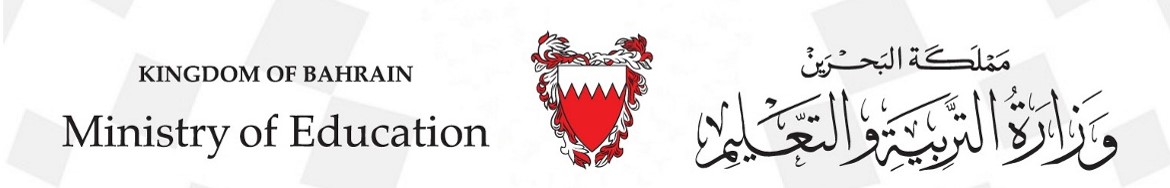 Unit 7- Lesson 4P 67
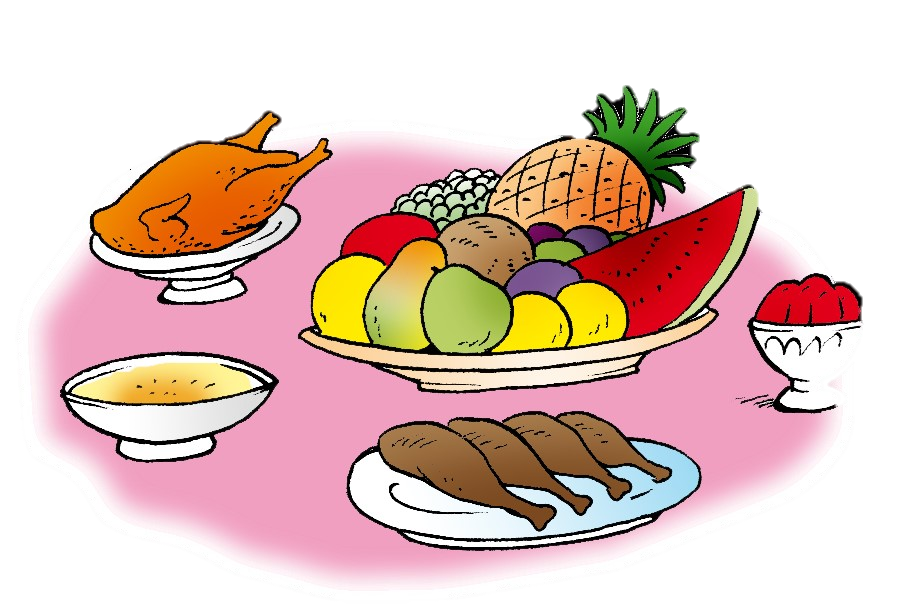 Dinnertime!
Family and Friend 2 
Grade 2
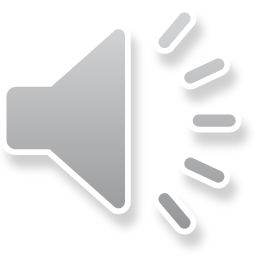 Objectives
1- Identify the words bin, tin, fig, and six.

2- Recognise the sound /i/ in the middle of words.
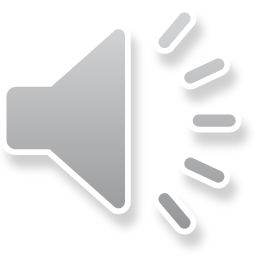 ____________________________________________________________________________________________________________________________________
Ministry of Education-2020
six
bin
fig
tin
Listen, point and repeat.
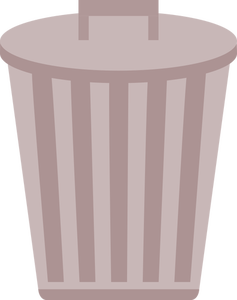 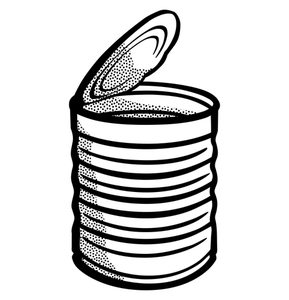 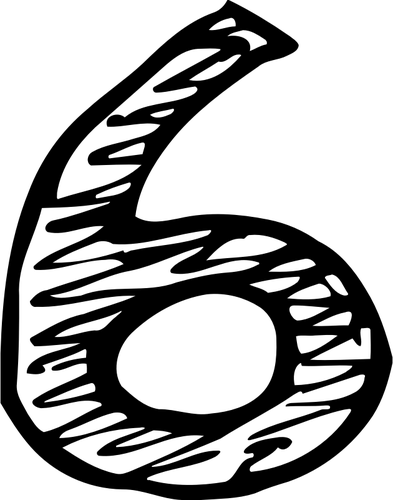 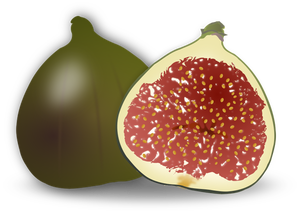 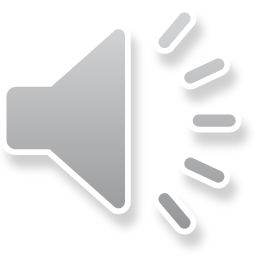 ____________________________________________________________________________________________________________________________________
Ministry of Education-2020
Six
Read, point and repeat.
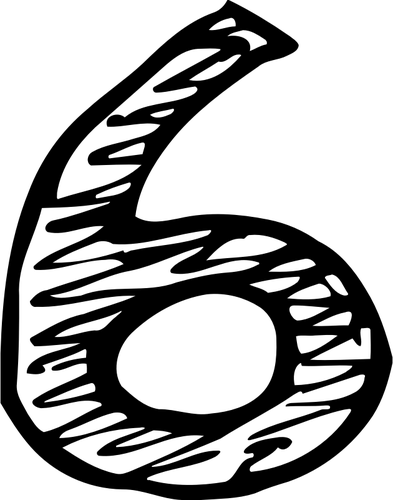 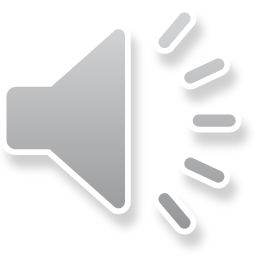 ____________________________________________________________________________________________________________________________________
Ministry of Education-2020
bin
Read, point and repeat.
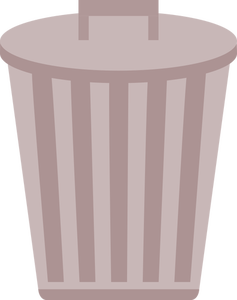 ____________________________________________________________________________________________________________________________________
Ministry of Education-2020
fig
Read, point and repeat.
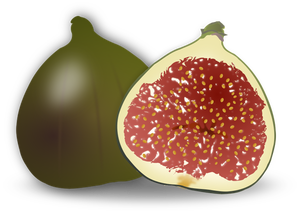 ____________________________________________________________________________________________________________________________________
Ministry of Education-2020
tin
Read, point and repeat.
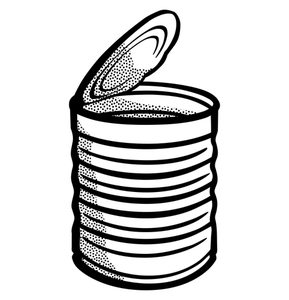 ____________________________________________________________________________________________________________________________________
Ministry of Education-2020
Open page 67 in your Class Book. 
Read and point to the letter “i”.
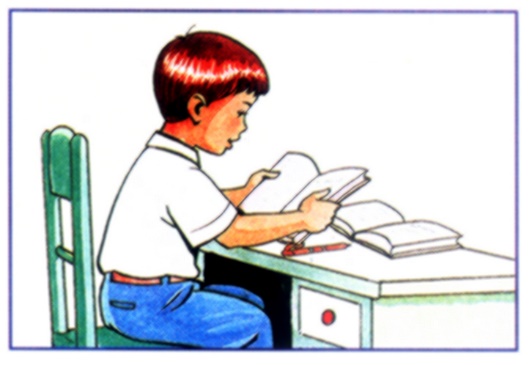 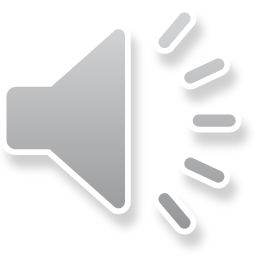 ____________________________________________________________________________________________________________________________________
Ministry of Education-2020
Guess the letter and write the word on your mini board.
tin
bin
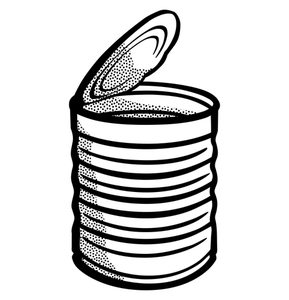 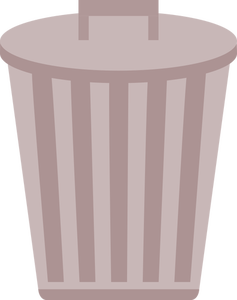 1
2
B
T
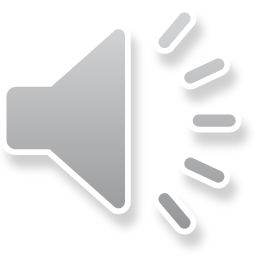 ____________________________________________________________________________________________________________________________________
Ministry of Education-2020
Guess the letter and write the word on your mini board.
fig
six
1
2
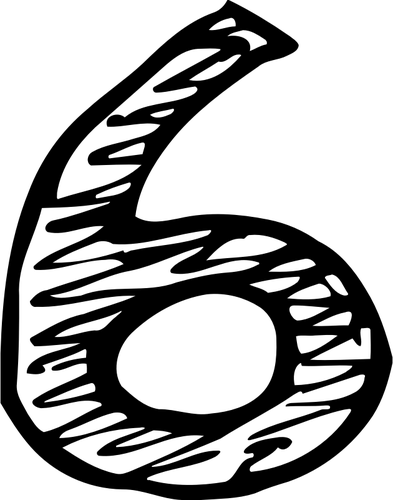 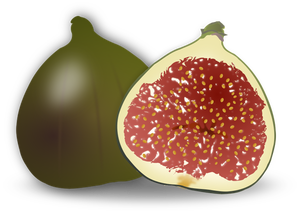 F
S
____________________________________________________________________________________________________________________________________
Ministry of Education-2020
Re-order the letters to spell the words correctly. Use your mini-board.
fig
tin
itn
gif
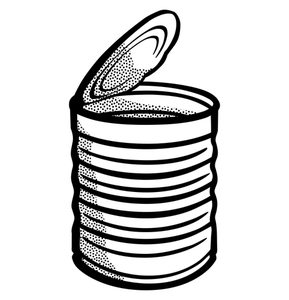 2
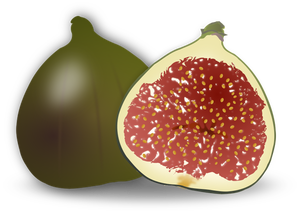 1
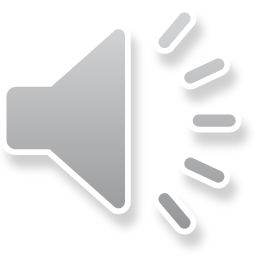 ____________________________________________________________________________________________________________________________________
Ministry of Education-2020
Re-order the letters to spell the words correctly.Use your mini-board.
bin
six
isx
nib
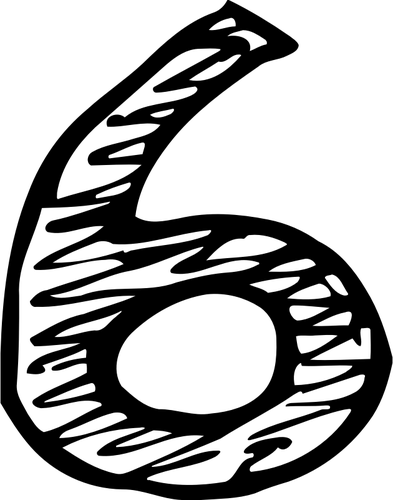 1
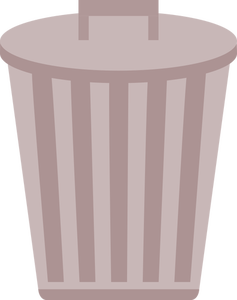 2
____________________________________________________________________________________________________________________________________
Ministry of Education-2020
Look and write.
b
t
f
b
in
ig
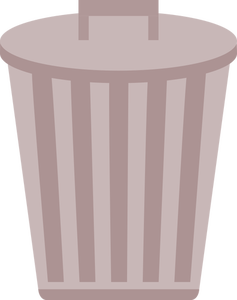 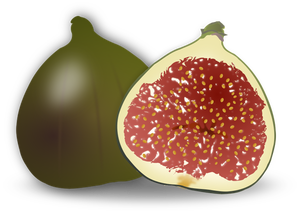 3
1
bin
fig
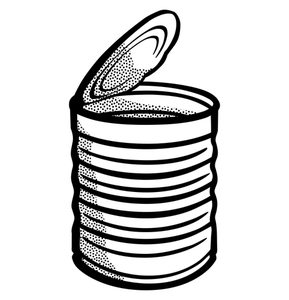 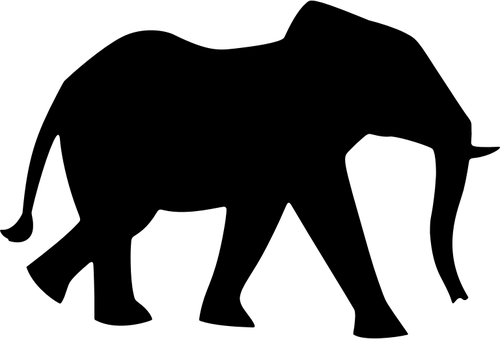 2
4
big
tin
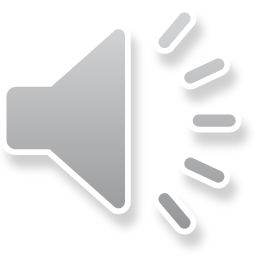 ____________________________________________________________________________________________________________________________________
Ministry of Education-2020
Answer the questions in your Workbookpage 65.
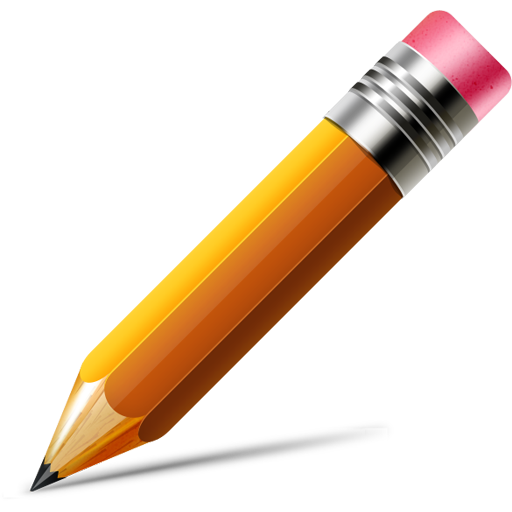 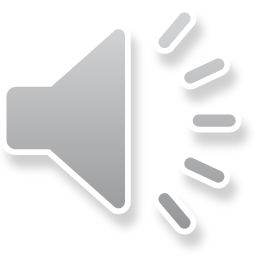 ____________________________________________________________________________________________________________________________________
Ministry of Education-2020
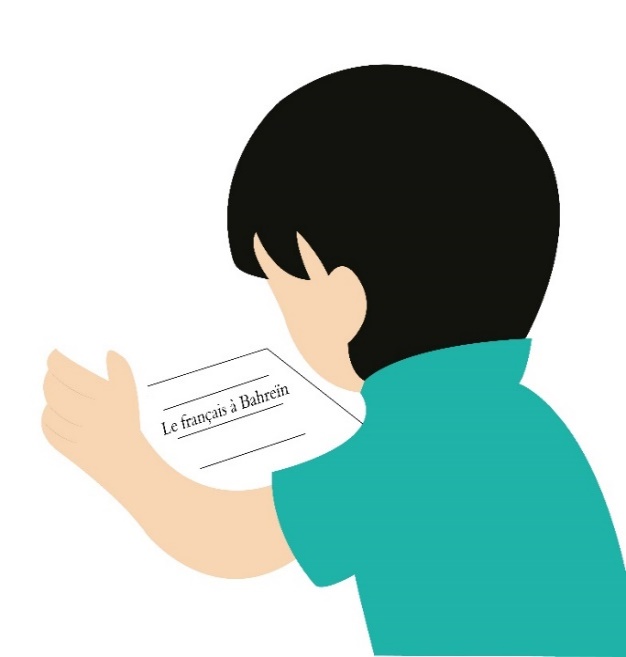 Don’t forget to answer the questions
in the practice PPT for L4.
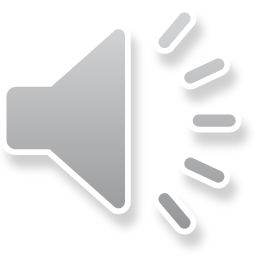 ____________________________________________________________________________________________________________________________________
Ministry of Education-2020
End of the lesson
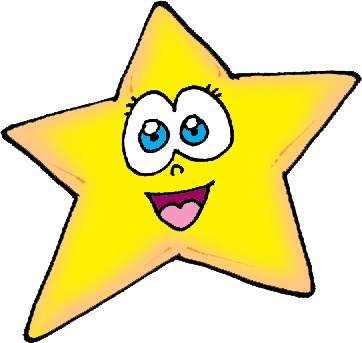 Good job dear !
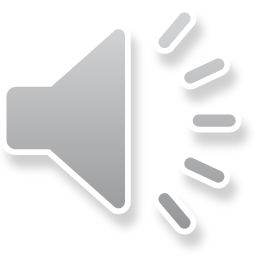 ____________________________________________________________________________________________________________________________________
Ministry of Education-2020